ЗНАЮ
РУССКИЕ
ПАДЕЖИ
Ребята! 
Выберите правильный вариант.
Чтобы начать игру, 
нажмите кнопку «Старт».
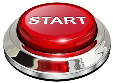 Я люблю
Москву
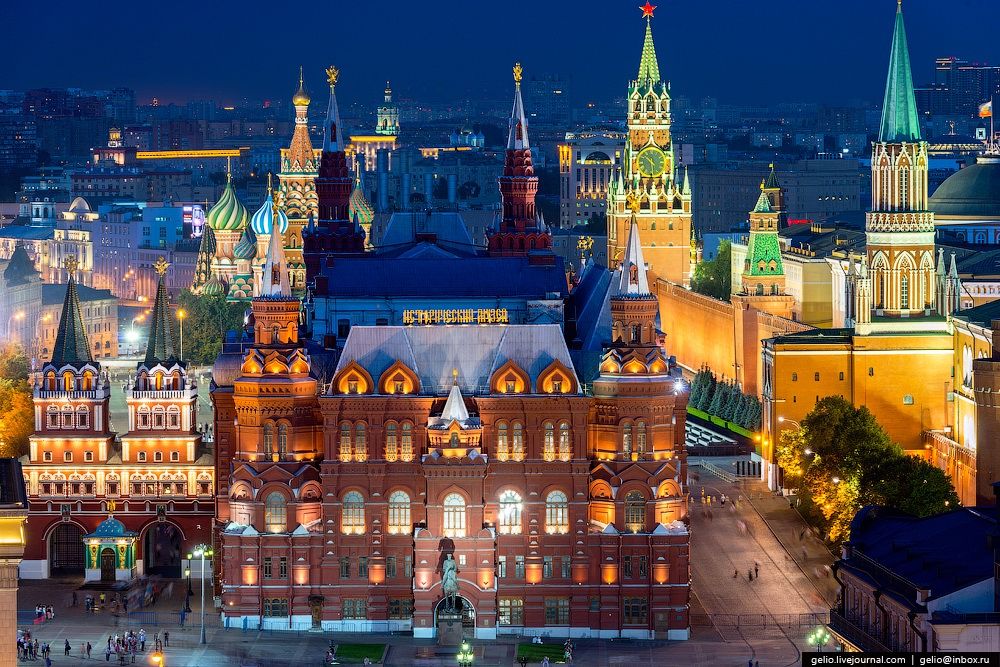 Москва
Москвой
by Olga Zolotareva    ozrulit.com
Мы едем  в
школе
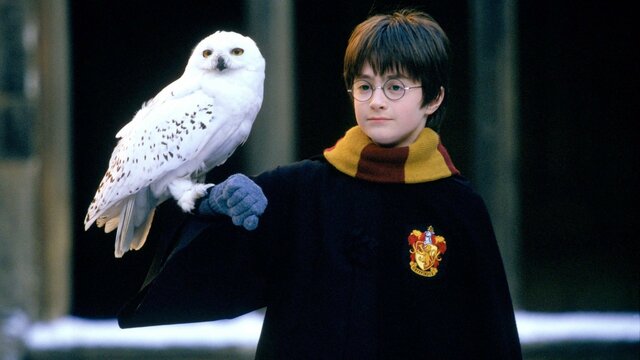 школа
школу
by Olga Zolotareva    ozrulit.com
Гарри учится в
школа
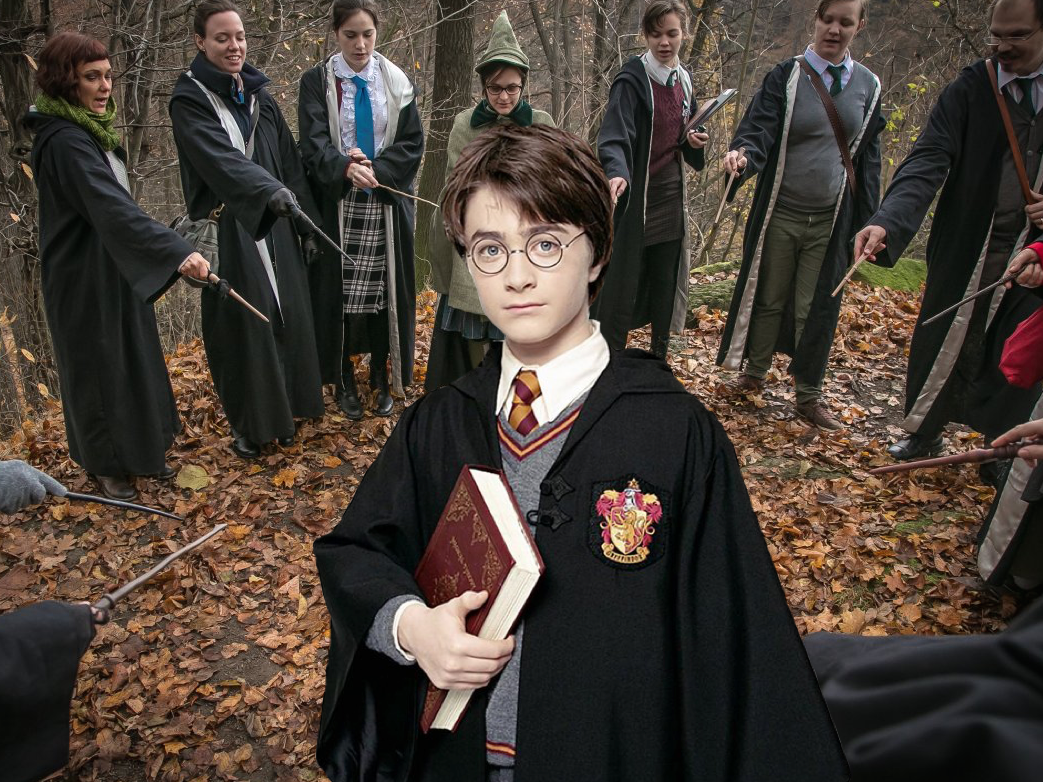 школе
школу
by Olga Zolotareva    ozrulit.com
Гермиона читает
книга
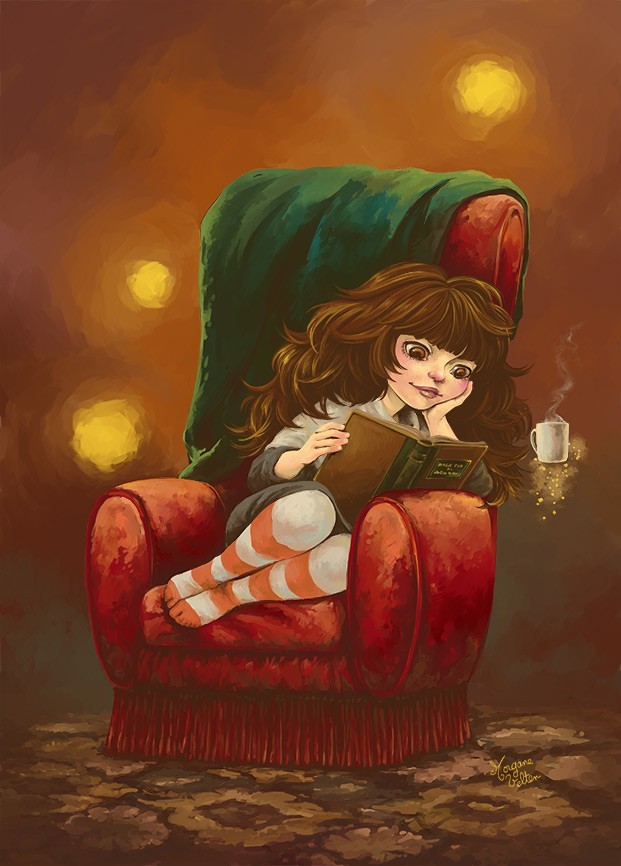 книгу
книгой
by Olga Zolotareva    ozrulit.com
Иду к
подруге
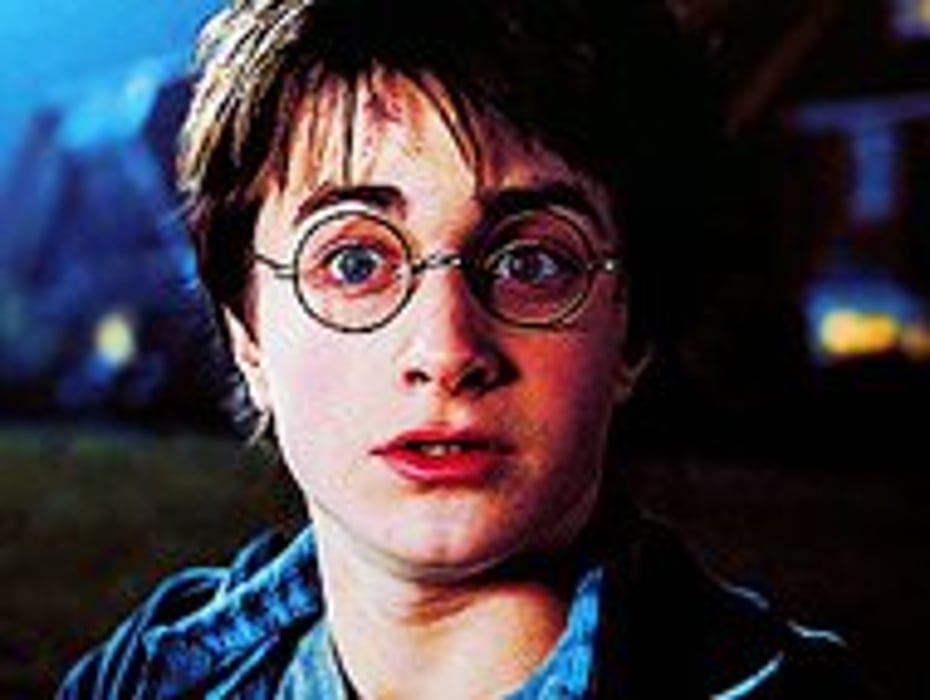 подругой
подруги
by Olga Zolotareva    ozrulit.com
Идёт с
подруге
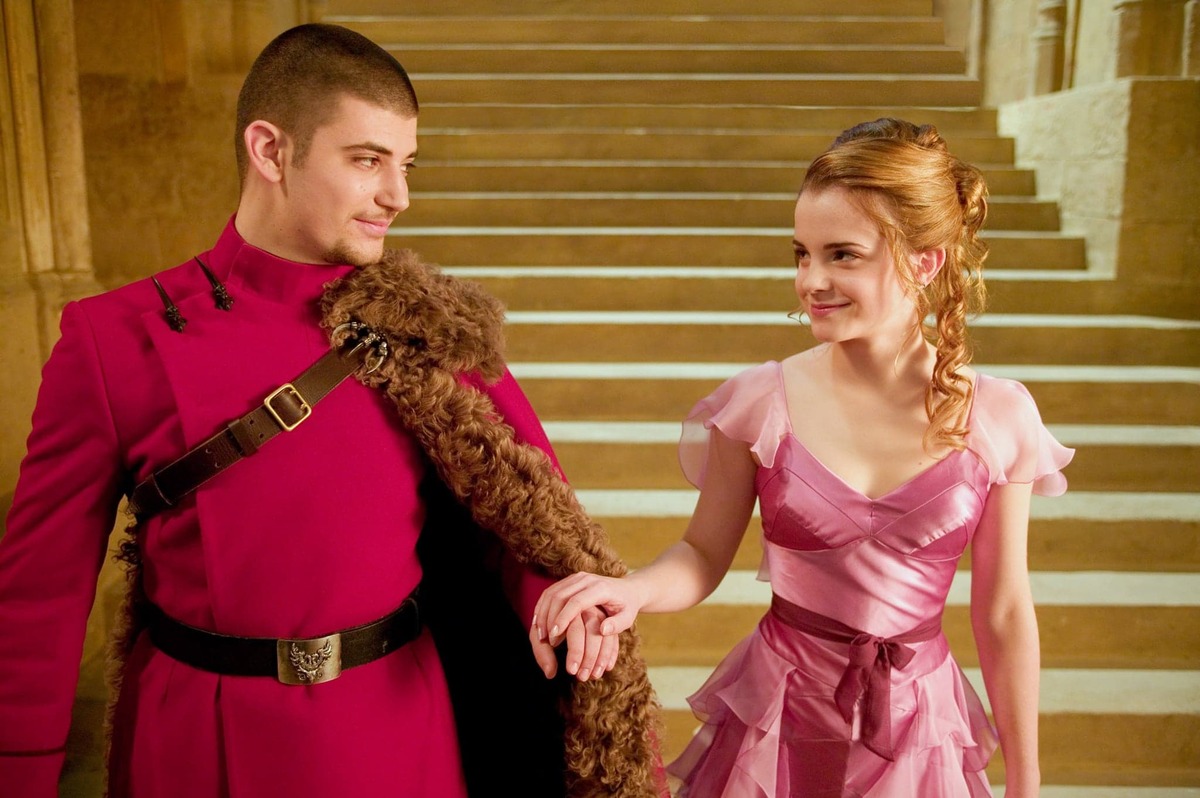 подруги
подругой
by Olga Zolotareva    ozrulit.com
Ему нужен бутерброд с
рыбу
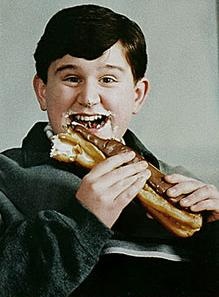 рыбе
рыбой
by Olga Zolotareva    ozrulit.com
Я ем бутерброд с
сыру
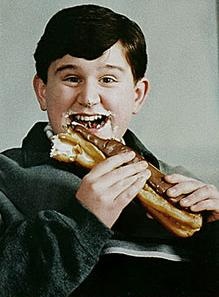 сыром
сырой
by Olga Zolotareva    ozrulit.com
Она стала
балерина
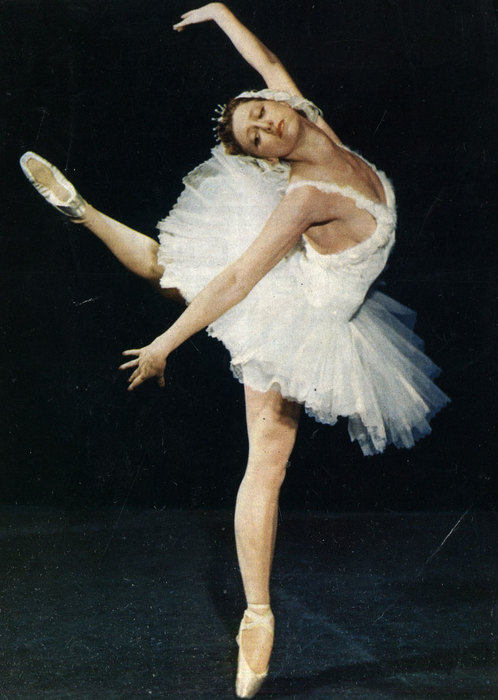 балериной
балерине
by Olga Zolotareva    ozrulit.com
Ему надо к
врачу
врачом
врач
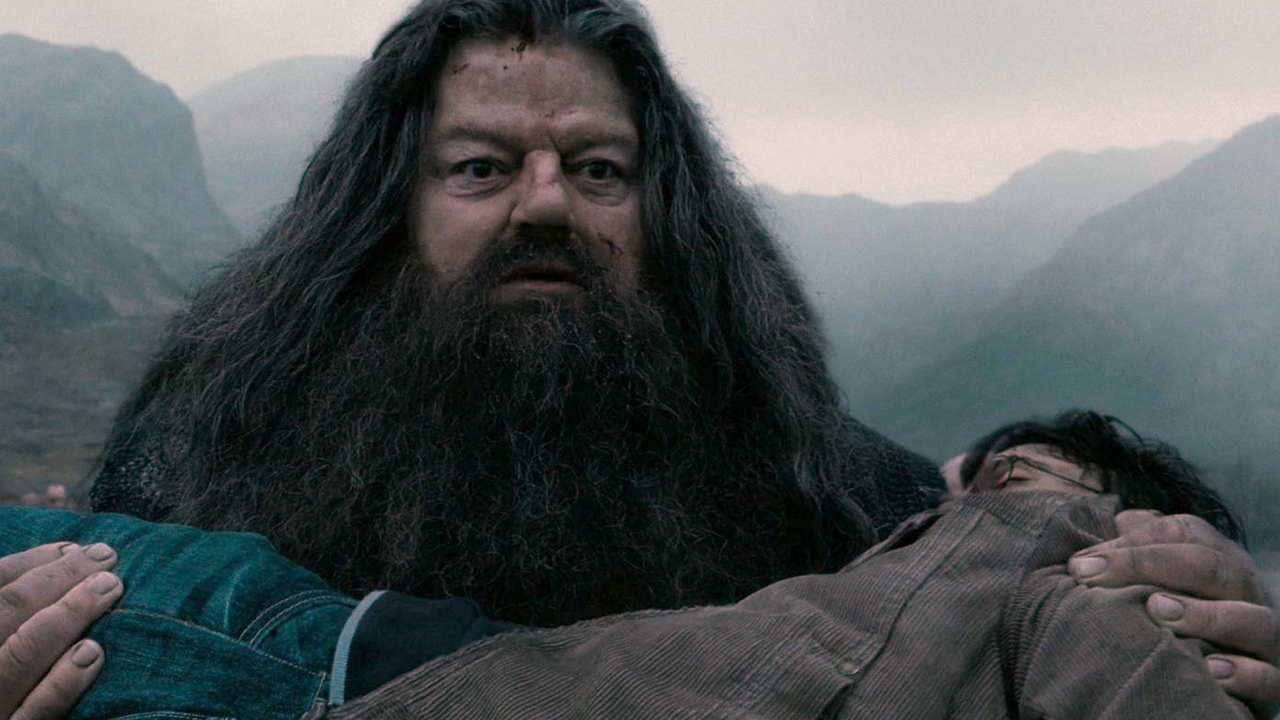 by Olga Zolotareva    ozrulit.com
Мы летим из
Верону
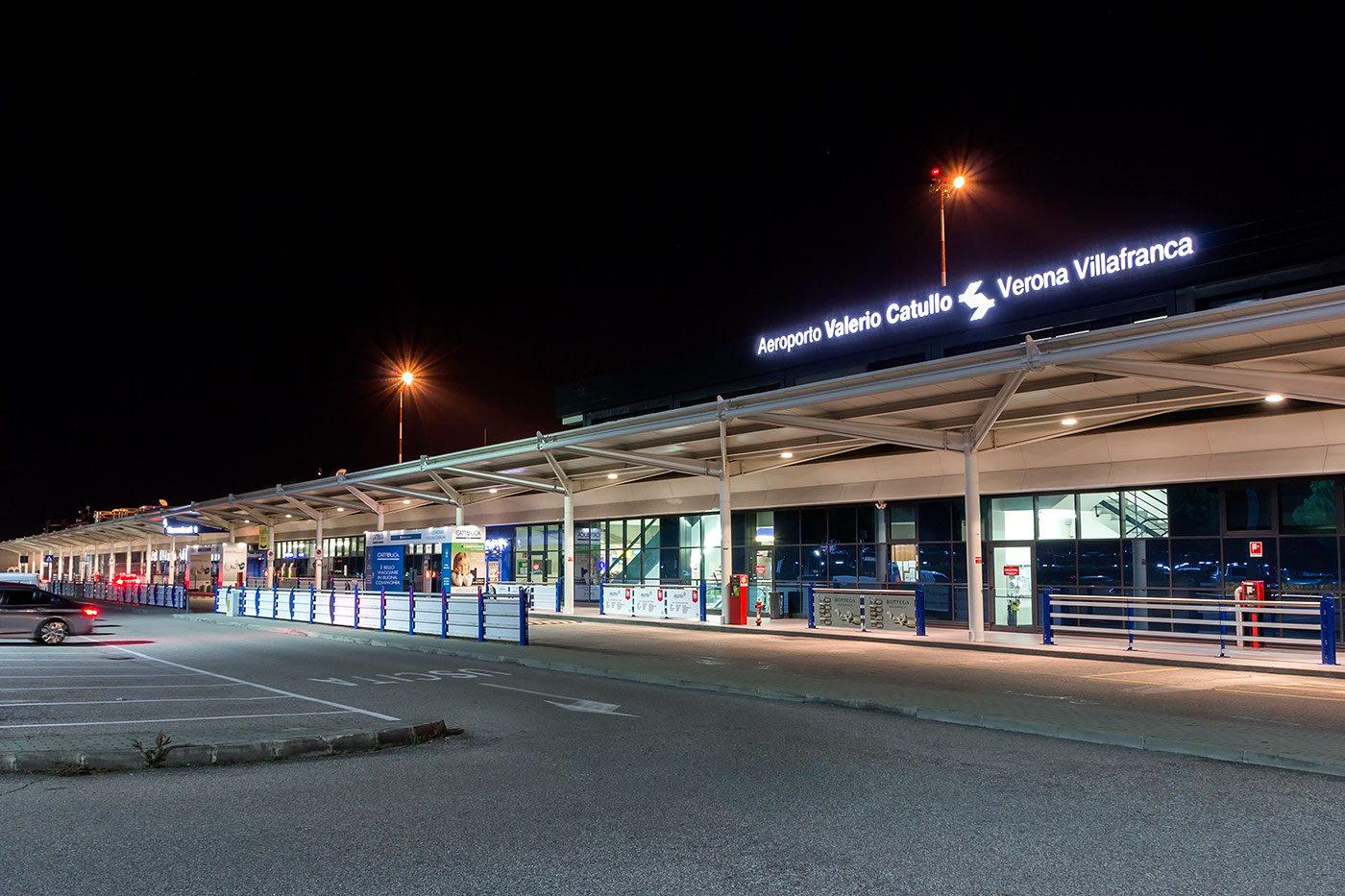 Верону
Вероны
by Olga Zolotareva    ozrulit.com
Ему нравится варенье из
малине
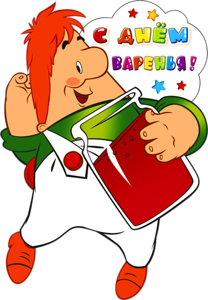 малиной
малины
by Olga Zolotareva    ozrulit.com
Есенин написал стихотворение о
берёзой
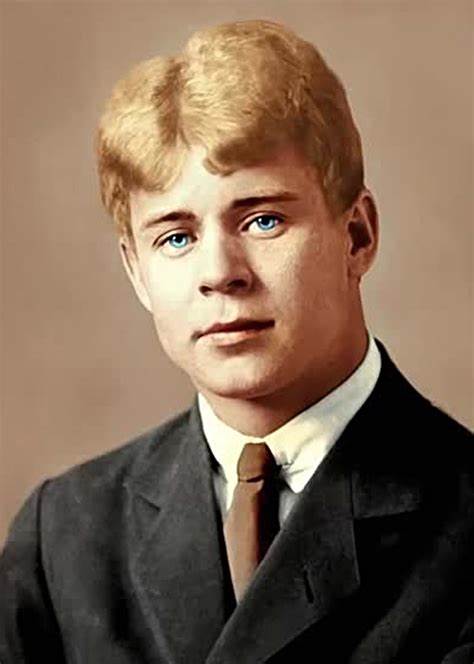 берёзе
берёзы
by Olga Zolotareva    ozrulit.com
ФИНИШ!
by Olga Zolotareva    ozrulit.com